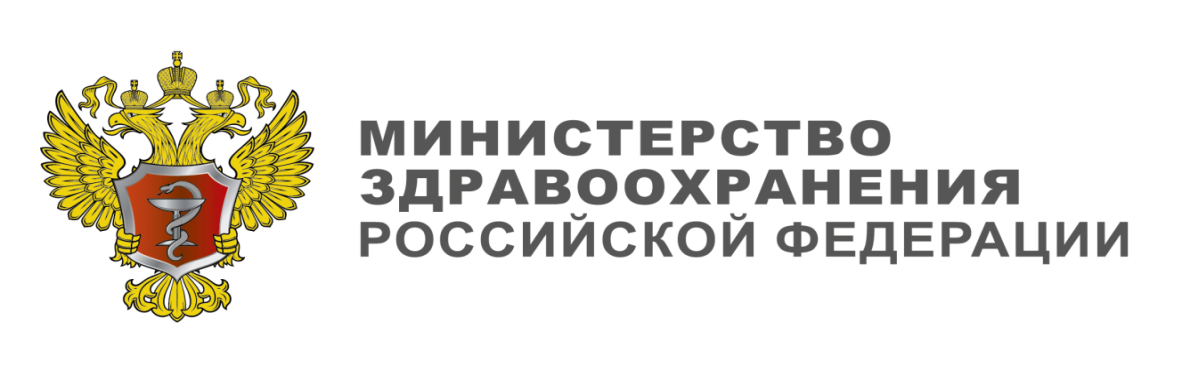 Совершенствование оказания медицинской
помощи гражданам пожилого возраста
 в Российской Федерации
Заместитель директора Департамента организации медицинской помощи и санаторно-курортного дела Министерства здравоохранения Российской Федерации С.В. ВЫЛЕГЖАНИН
РОССИЯ 2014
Модель организации медицинской помощи пожилым гражданам 
в Российской Федерации
Орган государственной власти субъекта РФ  в области социальной защиты
Орган государственной власти субъекта РФ в области здравоохранения
Федеральный научный центр геронтологии и гериатрии
Высшие учебные заведения
Гериатрический центр субъекта РФ
Социальные службы
Общественные организации
Орг.метод.сопровождение
Многопрофильные стационары, в которых отсутствуют специализированные отделения по оказанию гериатрической помощи
Гериатрические отделения/койки многопрофильных медицинских организаций
Гериатрические отделения/кабинеты
поликлиник для взрослых
Участковая служба (участковый терапевт, врач общей практики) поликлиники
Система медицинской реабилитации
Стационарные учреждения социального обслуживания
Система паллиативной медицинской помощи
Модель гериатрической службы в Российской Федерации
III уровень гериатрической службы
Федеральный научный центр геронтологии и гериатрии
II уровень гериатрической службы 
организация медицинской помощи пожилым в стационарных условиях
Гериатрический Центр (гериатрическая больница, госпиталь ветеранов войн, многопрофильная медицинская организация с гериатрическим отделением)
организационно-методическая роль в деятельности гериатрической службы на уровне субъекта Российской Федерации
Гериатрические отделения/койки многопрофильных медицинских организаций
I уровень гериатрической службы организация медицинской помощи пожилым в амбулаторных условиях
Гериатрические отделения/кабинеты
поликлиник для взрослых
4
Модель гериатрической службы в Российской Федерации
III уровень гериатрической службы (федеральный)
Федеральный научный центр геронтологии и гериатрии на базе ГБОУ ВПО «Российский Национальный Исследовательский Медицинский Университет имени Н.И. Пирогова» Минздрава России
Основные задачи:
Организационно-методическая деятельность:
Организация гериатрической службы как единой системы за счет улучшения координации между службами здравоохранения и социальной защиты, а также между различными уровнями системы здравоохранения в их деятельности по оказанию помощи пожилым;
Разработка стандартов оказания медицинской помощи пожилым по нозологиям;
Разработка методов гериатрической оценки пациентов, внедрение ее в практическую деятельность;
Оценка медицинского, социального эффекта и экономической эффективности деятельности гериатрической службы;
Разработка алгоритмов взаимодействия с социальными службами.
Научная деятельность:
Фундаментальные и прикладные исследования в области геронтологии, изучающие механизмы старения и пути продления жизни.
Лечебно-диагностическая деятельность : 
Разработка и апробация современных моделей оказания гериатрической помощи в стационарных и амбулаторных условиях;
Апробация алгоритмов взаимодействия с социальными органами и первичным звеном здравоохранения;
Апробация современных методов реабилитации у пожилых;
Разработка рациональных систем длительного ухода с целью снижения длительности пребывания в стационарах.
Образовательная деятельность:
Организация единой системы подготовки (переподготовки) медицинских кадров, работающих с пожилыми;
Подготовка педагогических кадров для преподавания геронтологии и гериатрии;
Разработка информационных материалов.
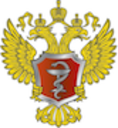 5
МИНИСТЕРСТВО ЗДРАВООХРАНЕНИЯ РОССИЙСКОЙ ФЕДЕРАЦИИ
Модель гериатрической службы в Российской Федерации
II уровень гериатрической службы (организация медицинской помощи пожилым гражданам в стационарных условиях, уровень субъектов Российской Федерации)
Гериатрический Центр (гериатрическая больница, госпиталь ветеранов войн, многопрофильная медицинская организация с гериатрическим отделением
Гериатрические отделения/койки многопрофильных медицинских организаций
Показания к госпитализации:
обострение возраст-ассоциированного заболевания и выраженная зависимость пациента; 
снижение способности к самообслуживанию, затрудняющая проведение лечебно-диагностических мероприятий амбулаторно или на профильных отделениях многопрофильных медицинских организаций общей сети.
Задачи субъектов Российской Федерации по созданию (развитию) 2 уровня гериатрической службы: 
 сохранение госпиталей ветеранов войн и гериатрических больниц и усиление их  организационно-методической роли в деятельности гериатрической службы на уровне субъекта Российской Федерации;
возложение полномочий по организационно-методической работе на одну из многопрофильных медицинских организаций, имеющую гериатрическое отделение (в случае отсутствия в субъекте гериатрической больницы, госпиталя ветеранов войн)
 открытие гериатрических коек/отделений многопрофильных стационаров в зависимости от численности взрослого населения;
 профессиональная подготовка (переподготовки) кадров по специальности «гериатрия».
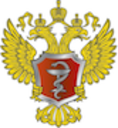 6
МИНИСТЕРСТВО ЗДРАВООХРАНЕНИЯ РОССИЙСКОЙ ФЕДЕРАЦИИ
Модель гериатрической службы в Российской Федерации
I уровень гериатрической службы (организация медицинской помощи пожилым гражданам в амбулаторных условиях, уровень субъектов Российской Федерации)
Гериатрические отделения/кабинеты
поликлиник для взрослых
Основные задачи:
организация медицинского патронажа зависимых («хрупких») пациентов, у которых затруднена способность к самообслуживанию;
 консультация пациентов старше 60 лет по направлению участковых терапевтов (врачей общей практики);
 осмотры пациентов старше 72 лет в рамках диспансеризации с последующим наблюдением 1 раз в 2 года;
 осуществление взаимодействия с социальными службами; 
разработка и реализация программ реабилитации.
Задачи субъектов Российской Федерации при создании(развитии) 1 уровня гериатрической службы: 

 создание сети гериатрических кабинетов (гериатрических отделений) поликлиник в зависимости от численности взрослого населения.
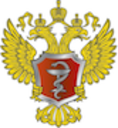 7
МИНИСТЕРСТВО ЗДРАВООХРАНЕНИЯ РОССИЙСКОЙ ФЕДЕРАЦИИ
Межведомственное взаимодействие при оказании помощи, не относящейся к социальным услугам
Органы государственной власти субъектов Российской Федерации в сфере охраны здоровья должны АКТИВНО выходить с предложениями по межведомственному взаимодействию.
Медицинская помощь
Социальная помощь
СОЦИАЛЬНЫЕ УСЛУГИ
Психологическая помощь
Педагогическая помощь
Юридическая помощь
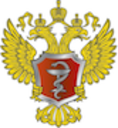 10
МИНИСТЕРСТВО ЗДРАВООХРАНЕНИЯ РОССИЙСКОЙ ФЕДЕРАЦИИ